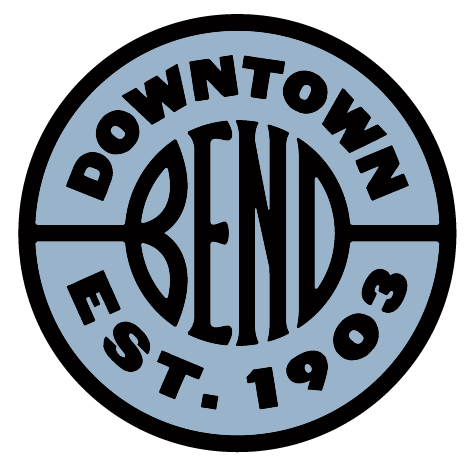 Minnesota Pedestrian Plaza
Mission of the DBBA:

To increase the vitality of the Downtown Bend by enhancing the experience, image and lifestyle of Downtown Bend Economic Improvement District.
Began working with SZABO
Share information with Stakeholders
Heard from the customers 
& community leaders
Discuss with City Council
Launch Webpage
Created a committee
Identify Next Steps
Peer-city research
Timeline
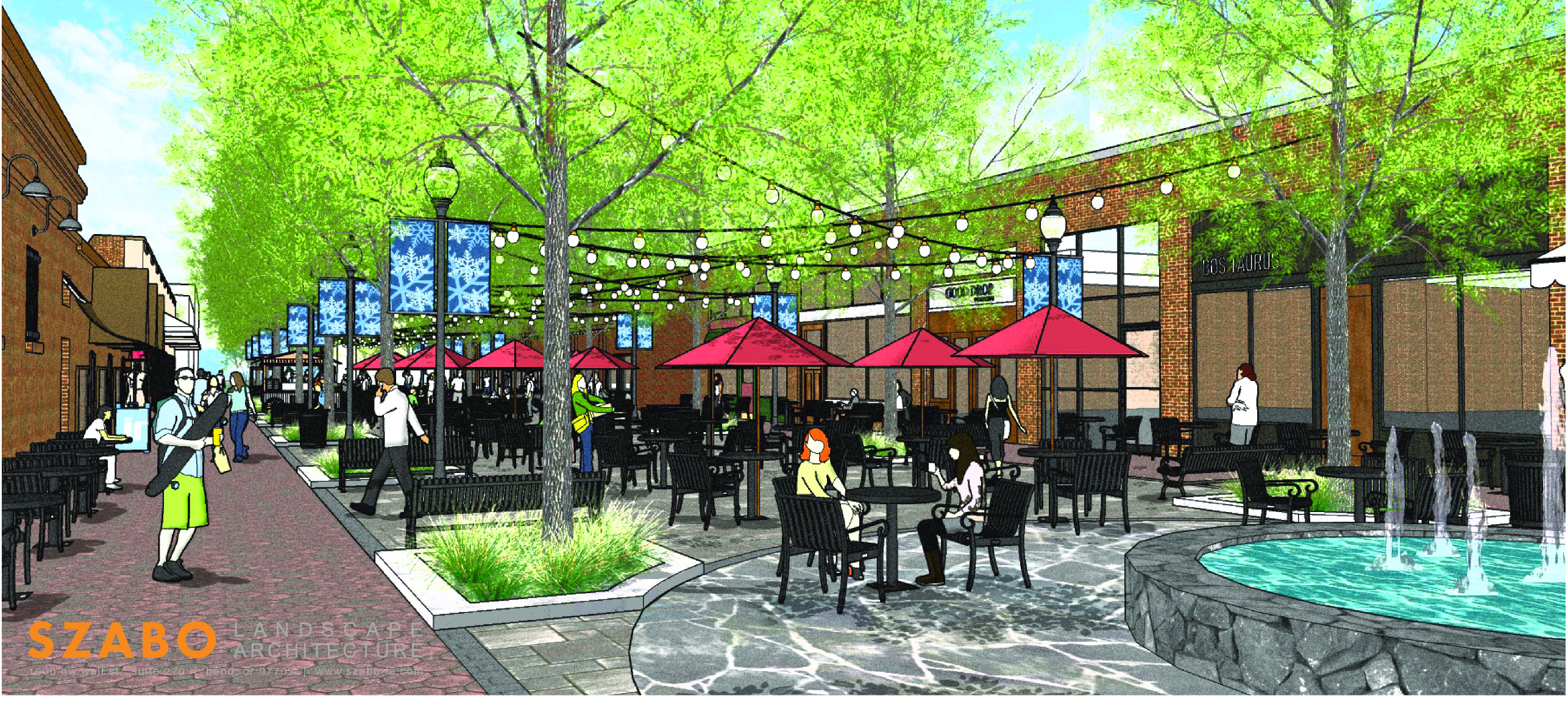 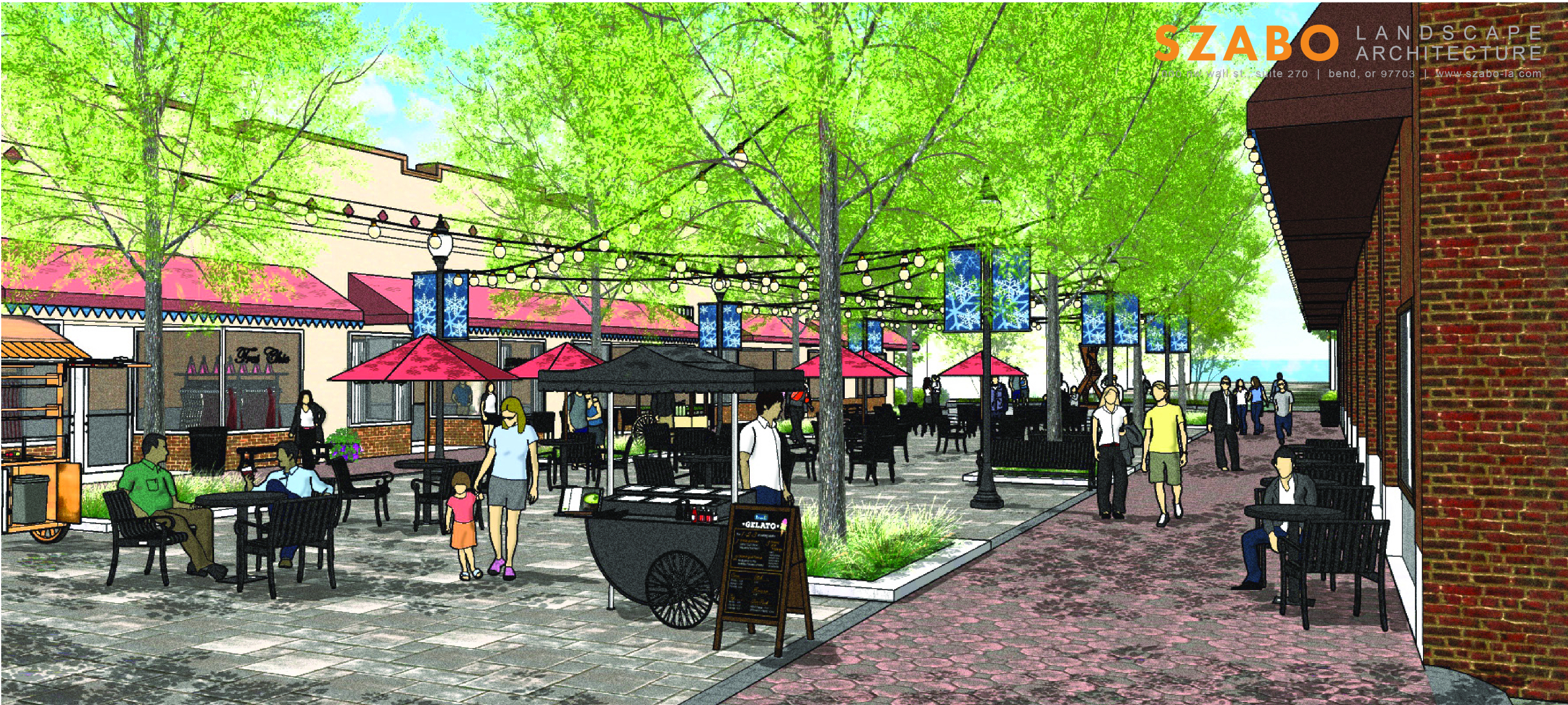 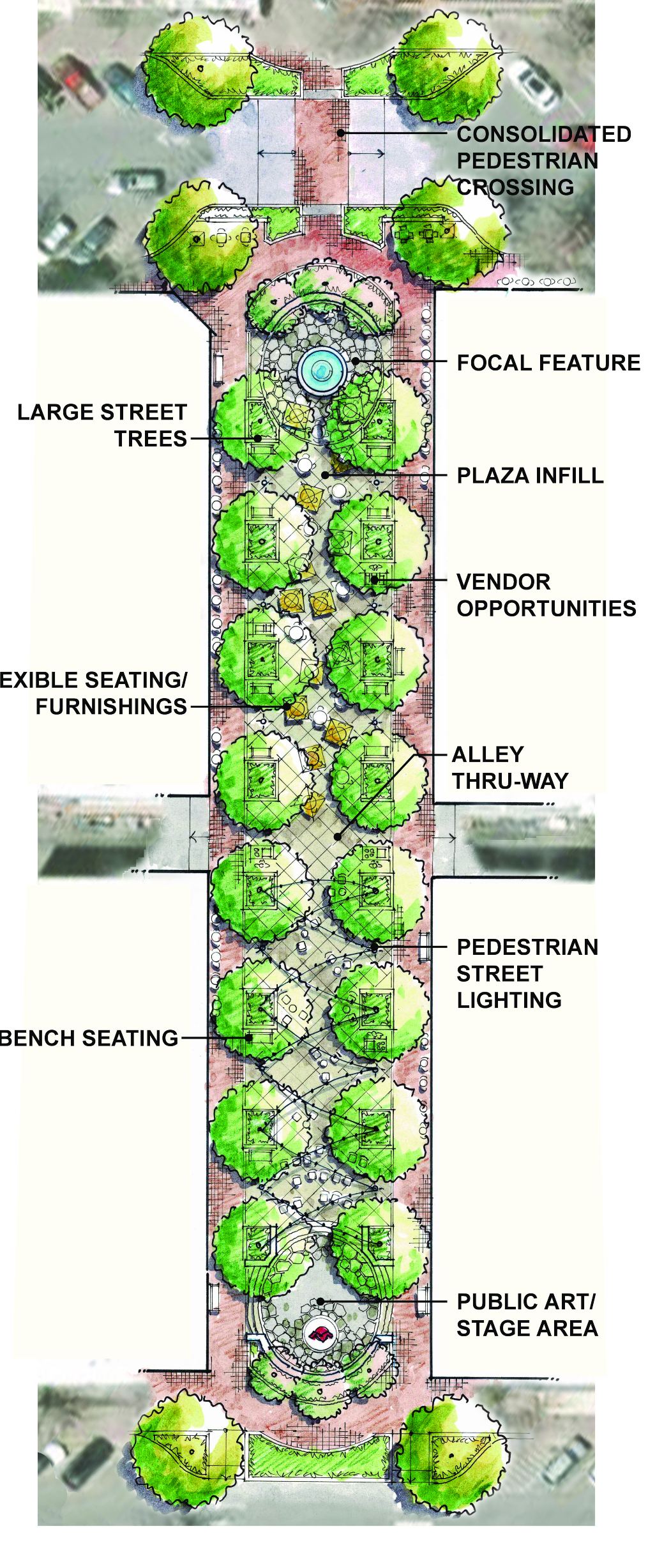 Wall Street
Bond Street
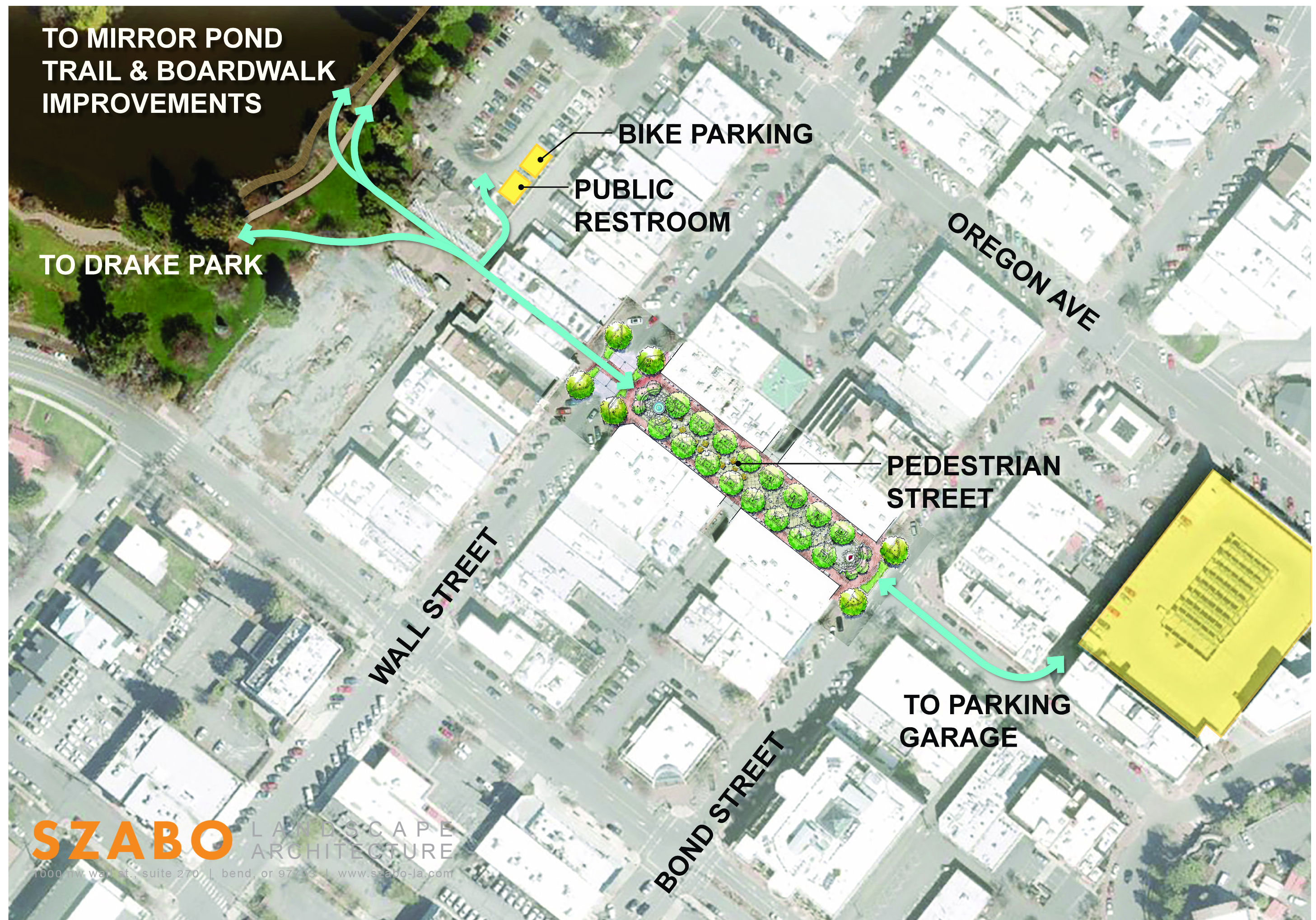 In addition to extensive online research, we personally spoke to peer-cities with successful promenades
Here is what we learned
Heightened awareness needed

89% of promenades fail *
Livability concerns can increase
Construction impact on businesses
Types of events/vendors
Gentrification
Opportunities

Positive Environmental Impacts
Increased property value
Expression of community values
Slows down movement in the core
Fuel Private Investment
Must haves

R&D investment
Ongoing funding sources identified
Consistent Programming
Beautification 
Consistent Cleaning & Stewardship
Accessibility (including parking)
Community buy-in
Identify Community Partners for large-scale (Minnesota) project
Expand COB’s vendor program to use more of this space
COB fund a comprehensive planning effort to develop an overall plan for Downtown Bend
Begin working on restrooms and bike parking facility
Reconvene at a future City Council meeting
When TRT grants open Aug 2021
~6 months after funding is approved
Fall/Winter 2021
Engage the community 
& stakeholders in additional conversation
Waive or reduce COB’s fees to host non-vendor events on Minnesota to incentive the community to use this space
Identify Next Steps
Invite community to invest “sweat equity” into this space
Identify funding sources
Future Timeline
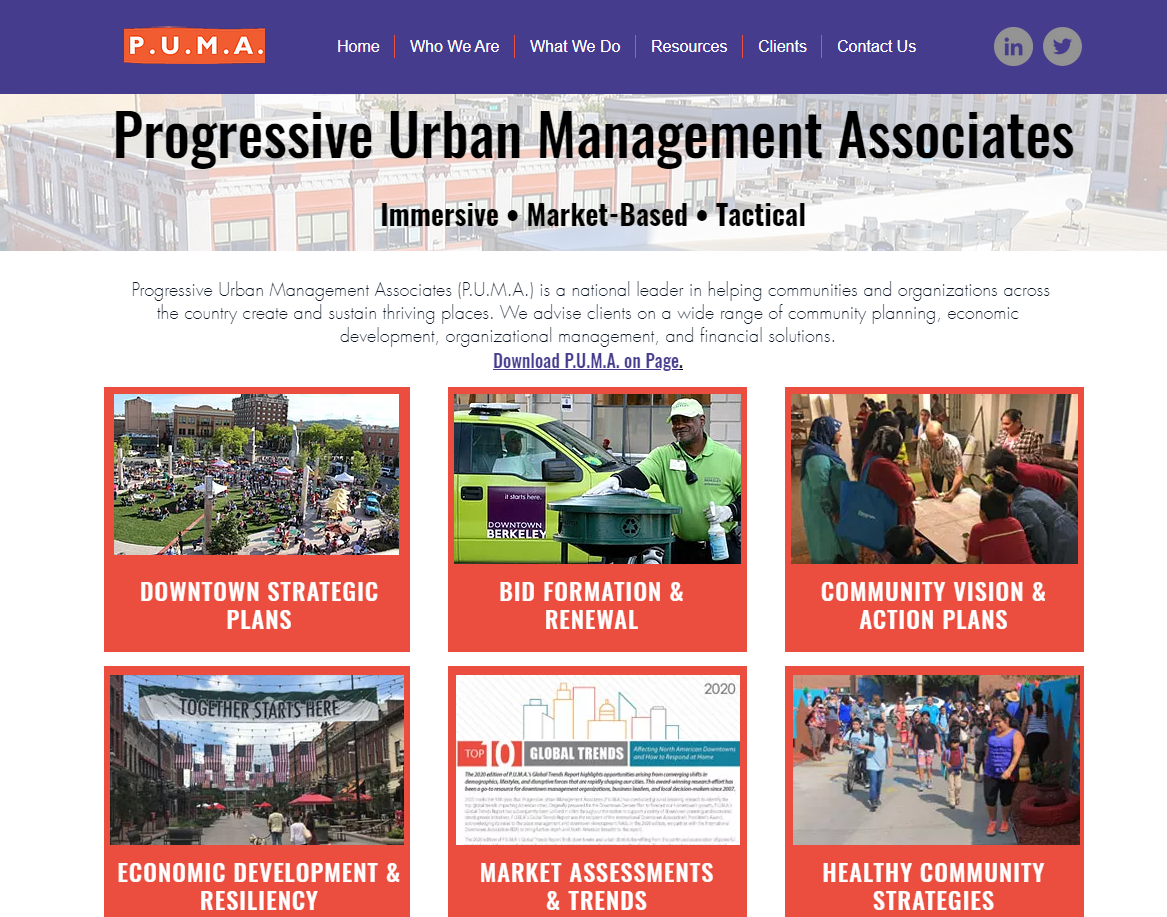 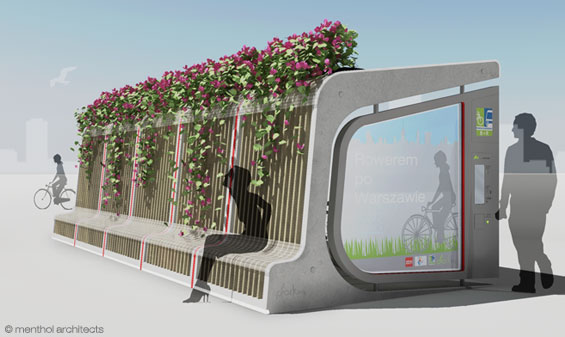 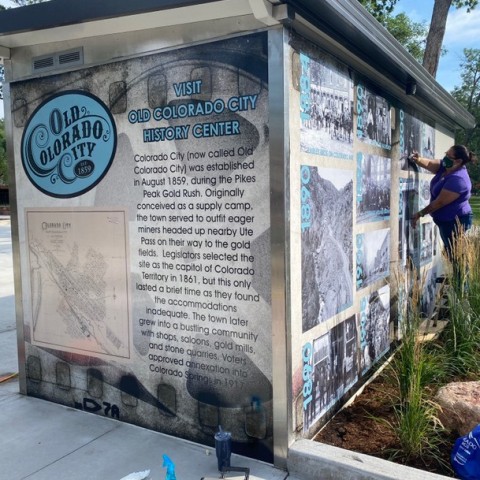 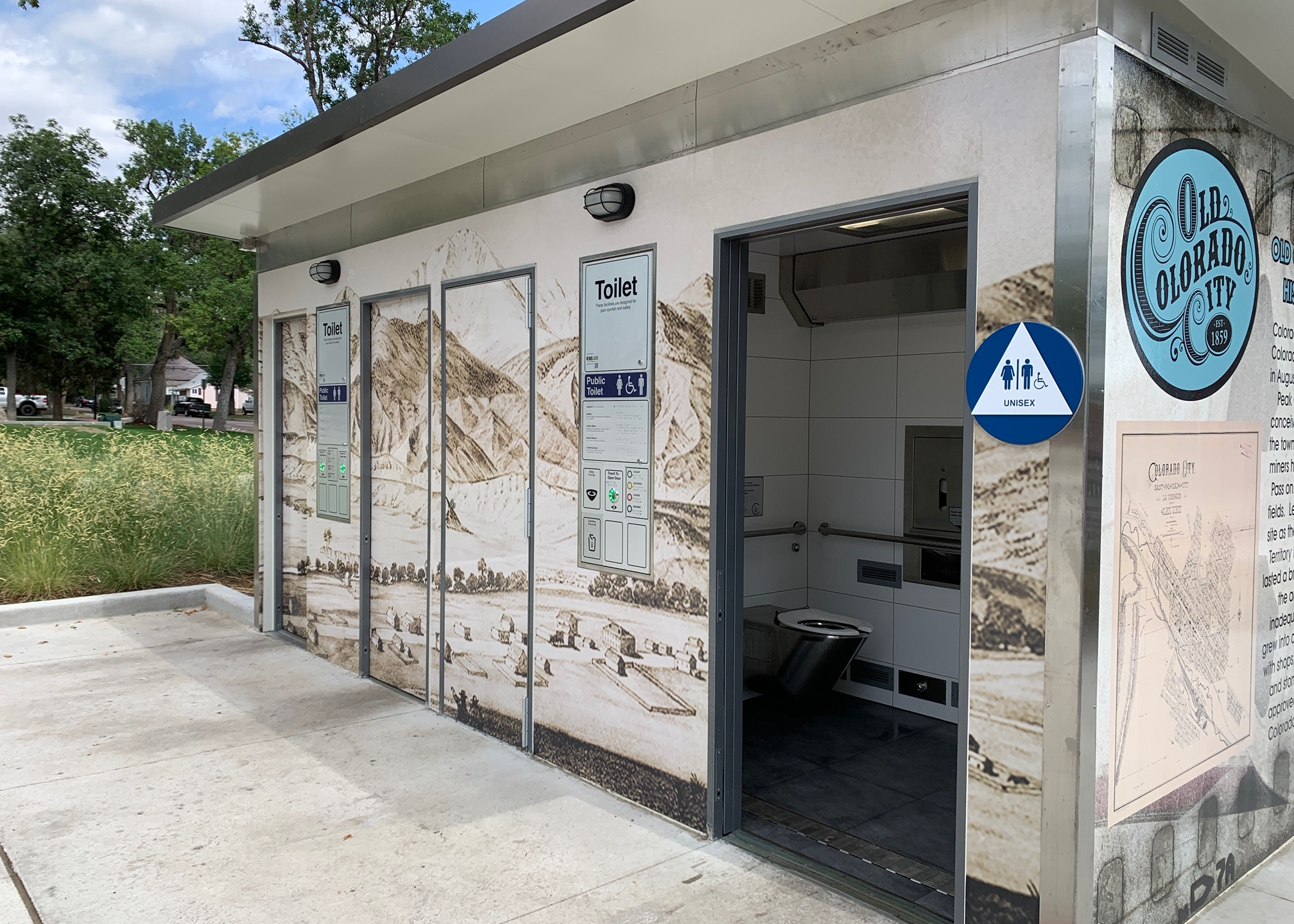 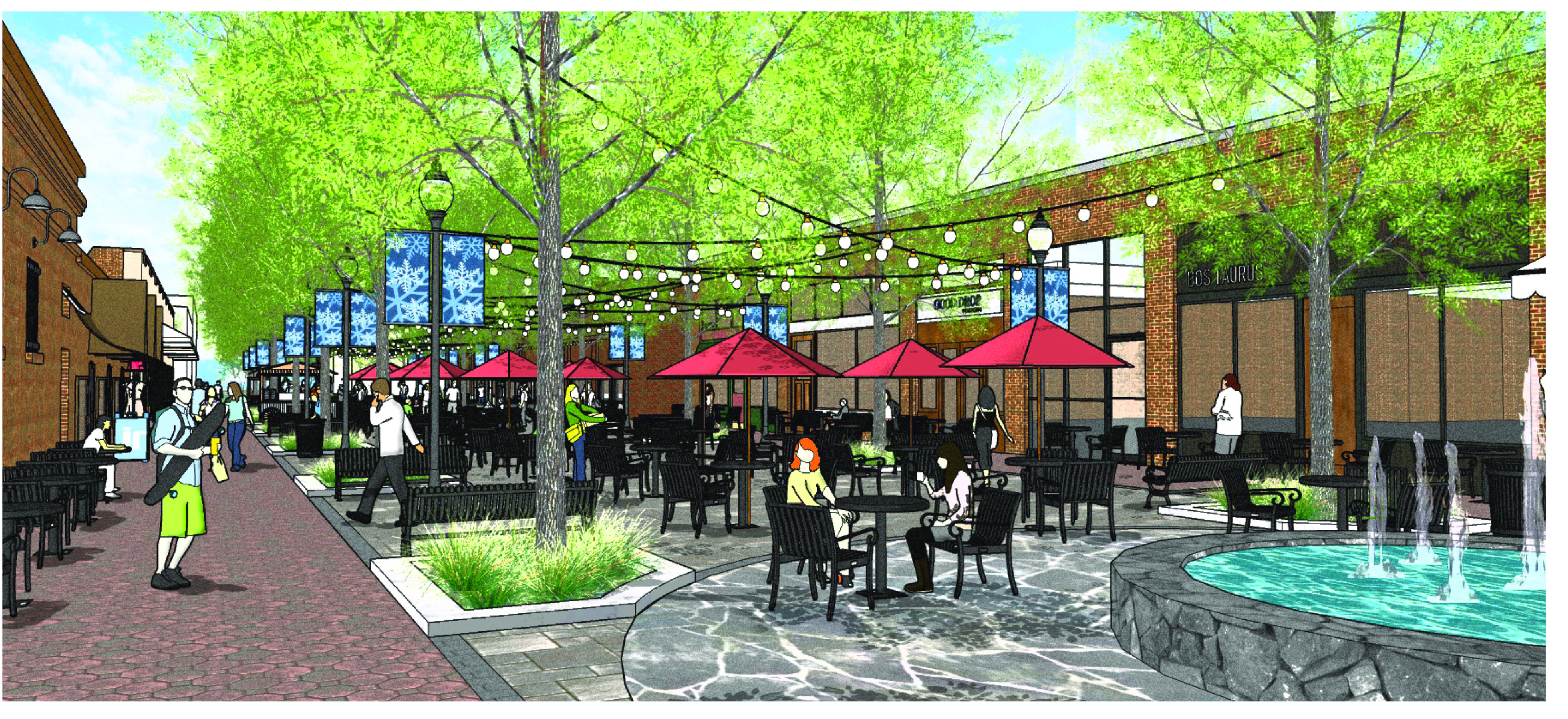 Questions?